Three into one
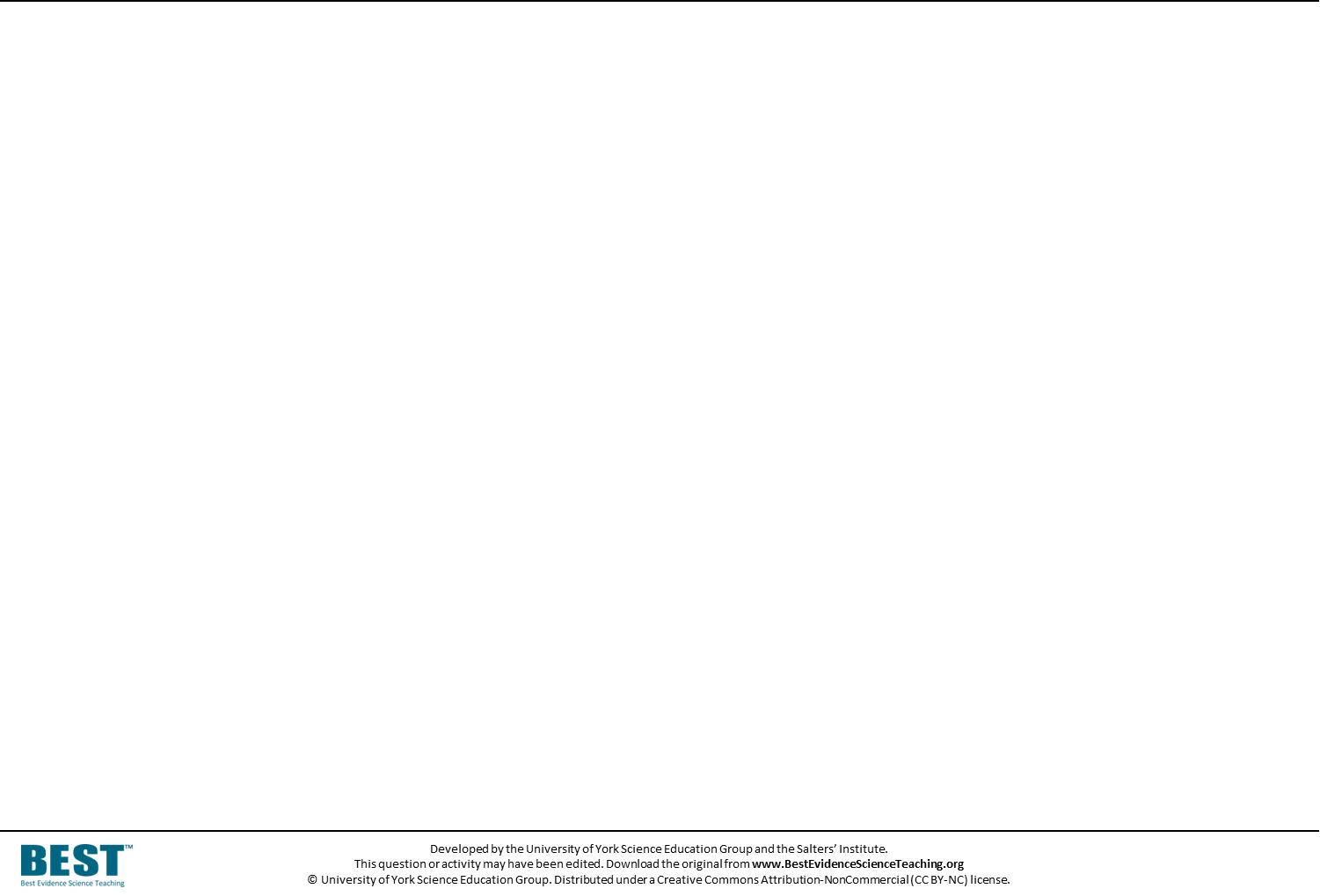 Coloured lights can be mixed to make new colours.
Red light and green light add together to make yellow light.
Three into one
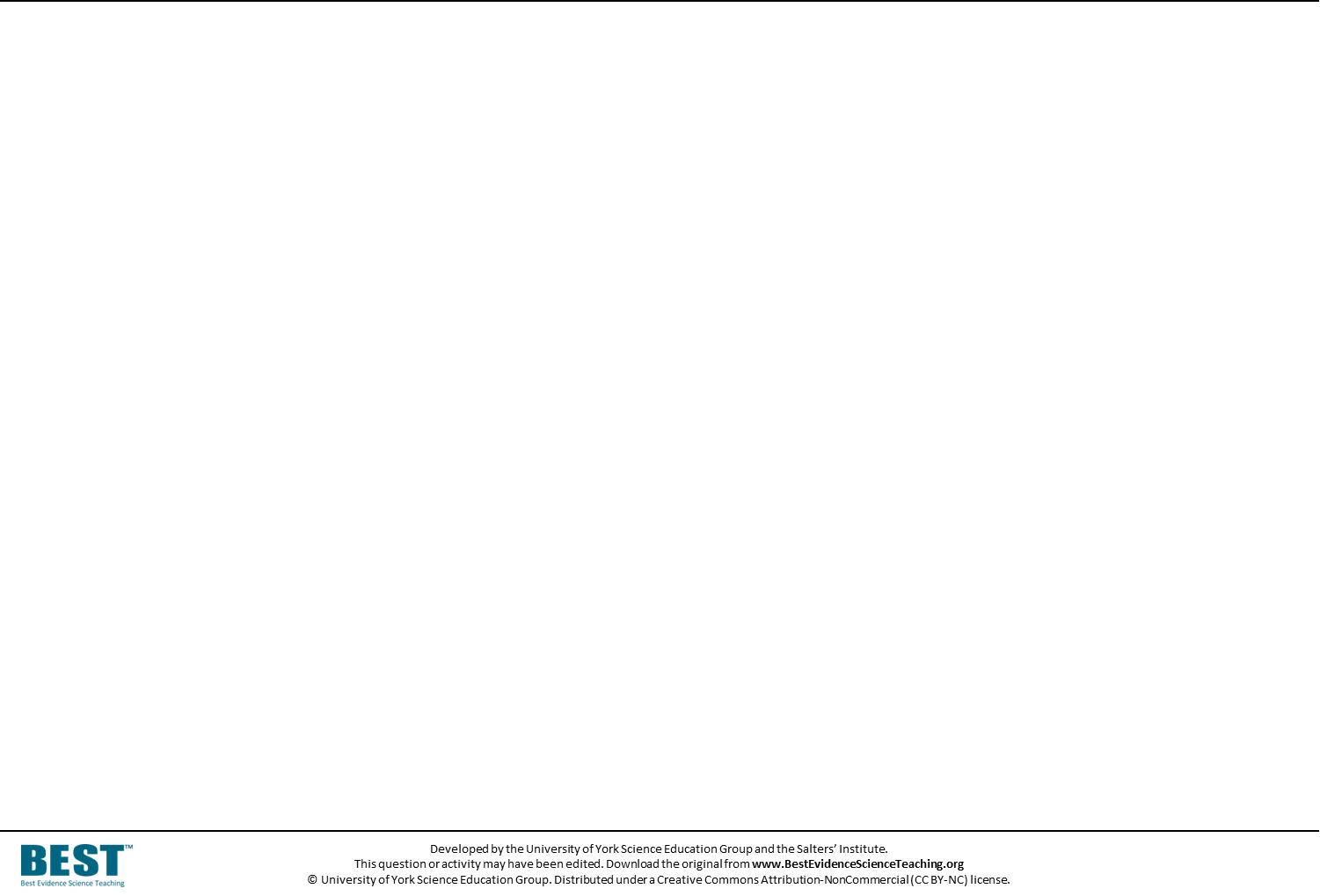 What happens when blue light is added as well?
Three into one
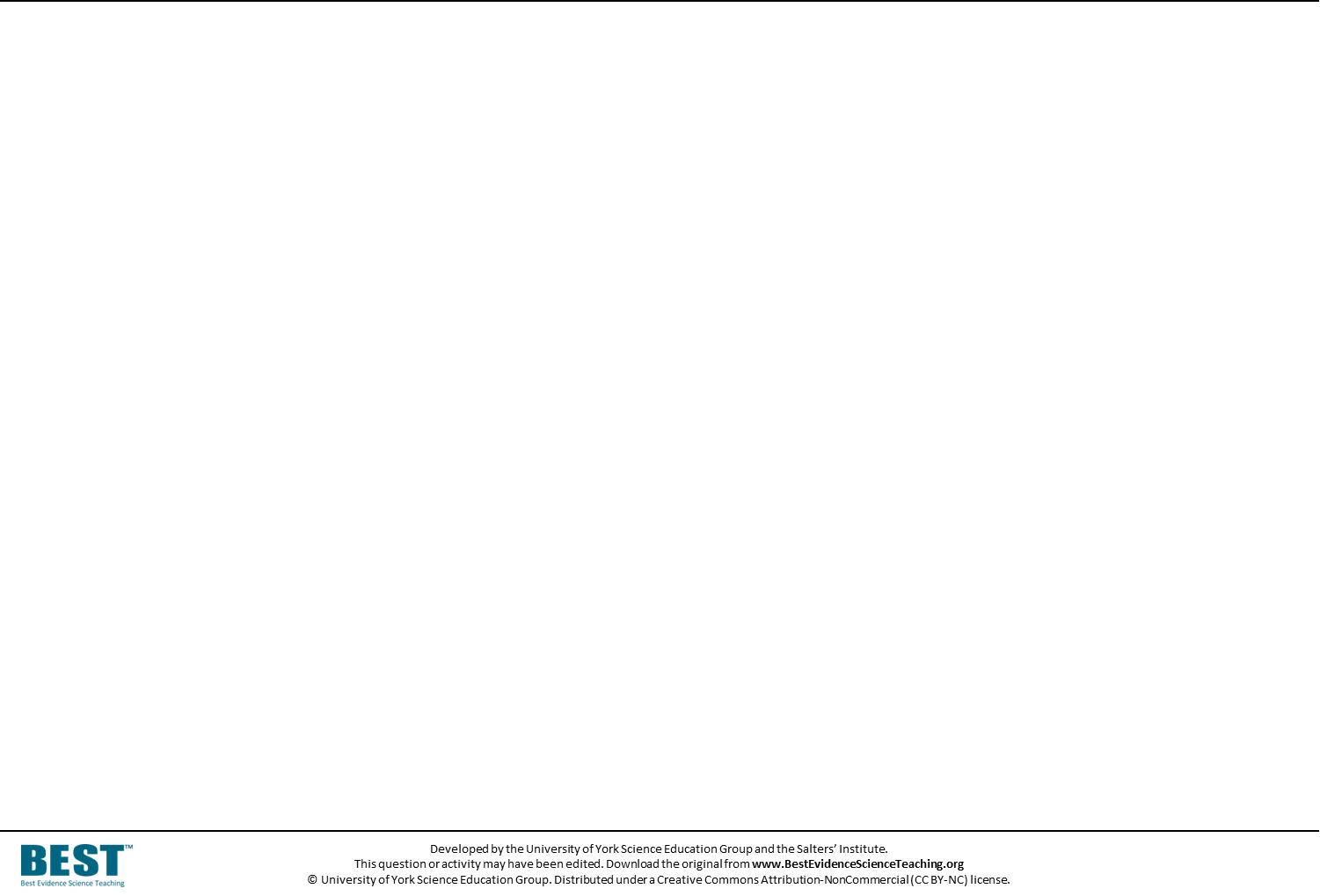 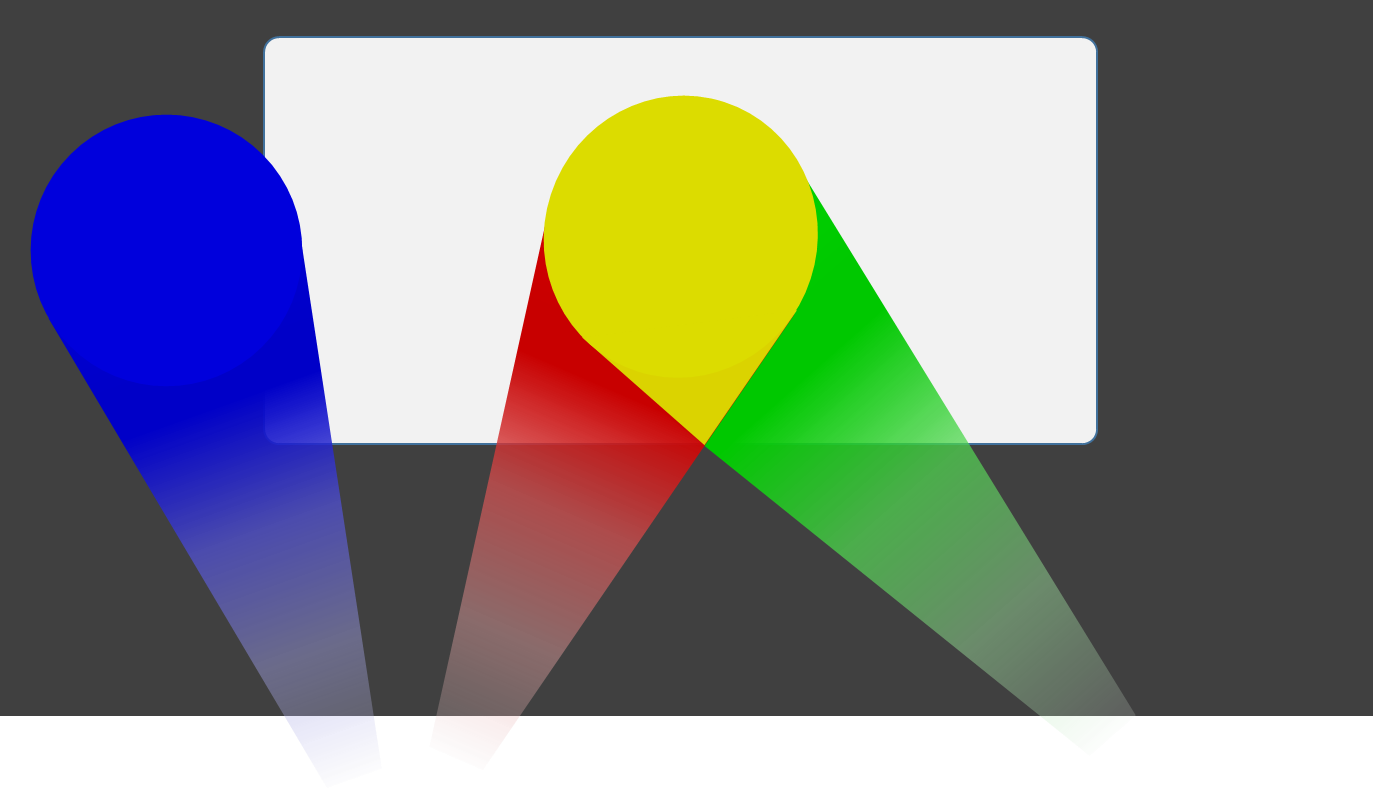 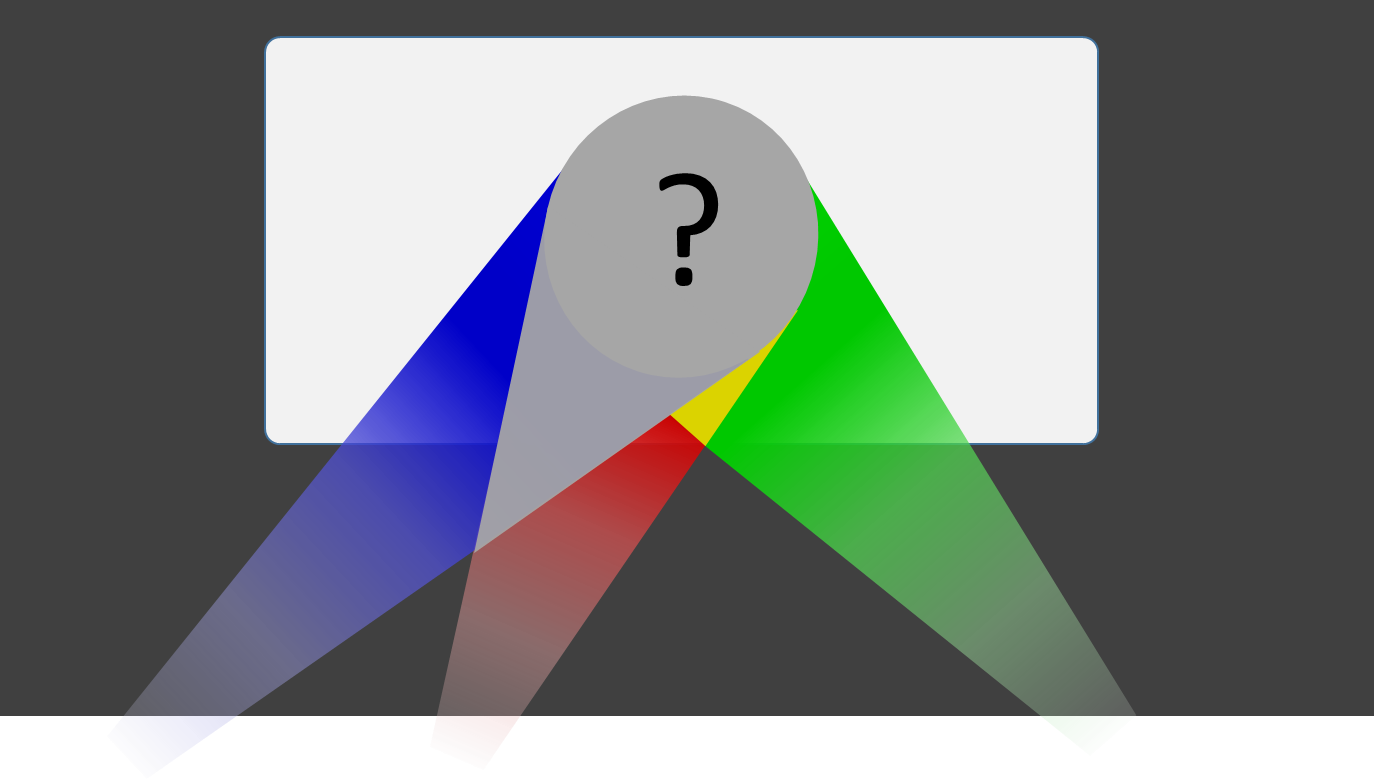 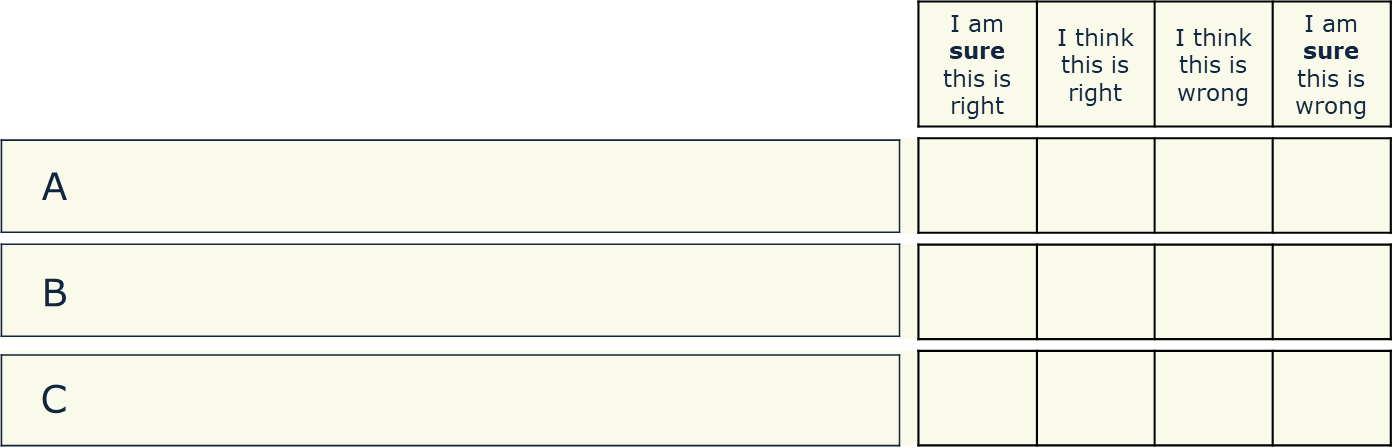 Which descriptions of the new colour do you think are right?
It is green
It is white
It is brighter than the yellow